WV Flood Tool Reference Layers
Reference Layers
9/30/2020 Update
Flood Tool Reference Layers
Elevation
Elevation (High Resolution)
New FEMA Elevation LiDAR:  Grant, Hampshire, Hardy, Mineral, Pendleton, Mercer; partial coverage Lincoln, Mason, Putnam, Wayne Counties
2017-18 FEMA-Purchased LiDAR
1-foot contours; 1-meter resolution Digital Elevation Model (DEM)

Berkeley and Morgan Counties
Created 2-foot contours from 2012 FEMA-Purchased LiDAR DEM and published to WV Flood Tool

Logan County
2018 County-Purchased LiDAR
Published 1-foot resolution DEM to WV Flood Tool

Elevation Products on WV Flood tool
Statewide 1 to 3-meter Digital Elevation Model
Statewide Hillshade (grayscale 3D representation of the surface)
1-ft and 2-ft Contours cached to 1:282 Map Scale (computer caching ongoing)
Updated Source Elevation Metadatahttps://www.mapwv.gov/floodtest/docs/WV_FloodTool_ElevationSource_Metadata.pdf
FEMA Purchased LiDAR Coverage
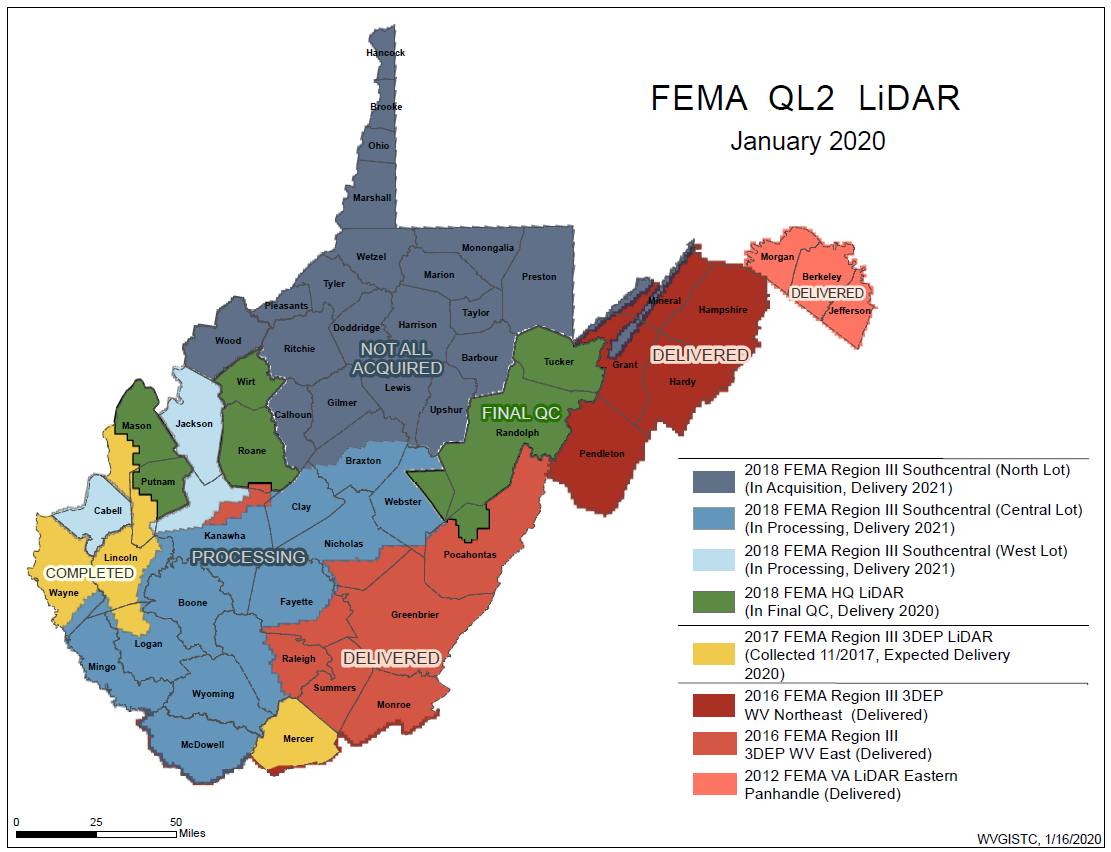 FEMA has purchased $10 million in QL2 LiDAR and entire State should be processed and delivered by 2022
Quality 2 (QL2) LiDAR support 1-foot contours
Ground Elevation: 1-ft. Contours
https://www.mapwv.gov/flood/map/?wkid=102100&x=-9177701&y=4611497&l=13&v=1
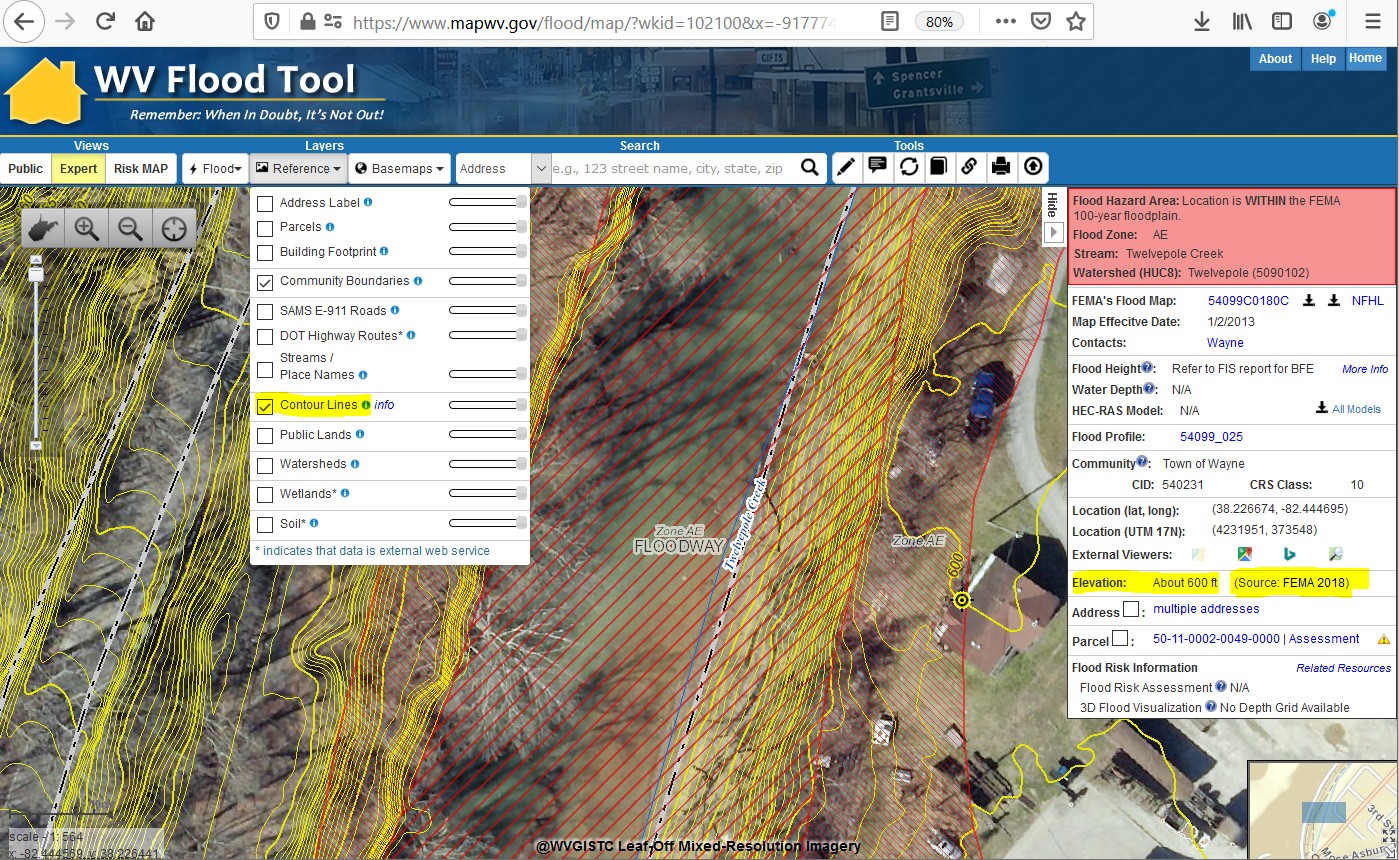 Make Contour Lines visible under REFERENCE LAYERS
1-FOOT CONTOUR ELEVATION VALUE OF 600 FEET MATCHES 1-METER GRID SURFACE ELEVATION  OF 600 FEET DISPLAYED IN  QUERY RESULTS PANEL
1-ft Contours Display at two Highest Zoom Levels (1:564  and 1:282 Map Scales)
Elevation:  600 ft.
Source: FEMA 2018
600 ft.
1-foot contours published for 10 counties
FEMA LiDAR-Derived Products: 1-Meter DEM and 1-Foot Contours
Ground Elevation: 1-ft. Contours
FEMA LiDAR-Derived Products: 1-Meter DEM and 1-Foot Contours
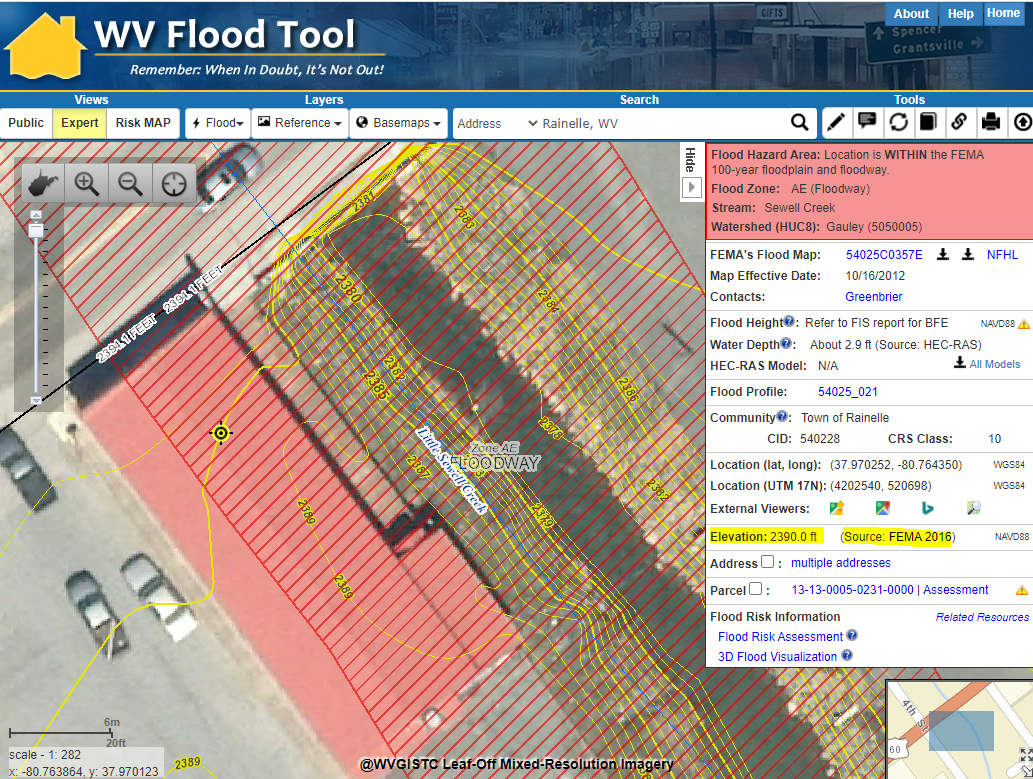 High-resolution aerial imagery and elevation contours cached at 15 map level scales from 1: 4,622,324 to 1:282
1:282
Map Scale
Elevation:  2390 ft.
Source: FEMA 2016
Contour Elevation:  2390 ft.
1-ft Contours Display at two Highest Zoom Levels (1:564  and 1:282 Map Scales)
1-FOOT CONTOUR ELEVATION VALUE OF 2390 FEET MATCHES 1-METER GRID SURFACE ELEVATION  OF 2390 FEET DISPLAYED IN  QUERY RESULTS PANEL
Elevation: 2-ft. Contour Creation
2-foot contours created by WVU for Berkeley and Morgan Counties
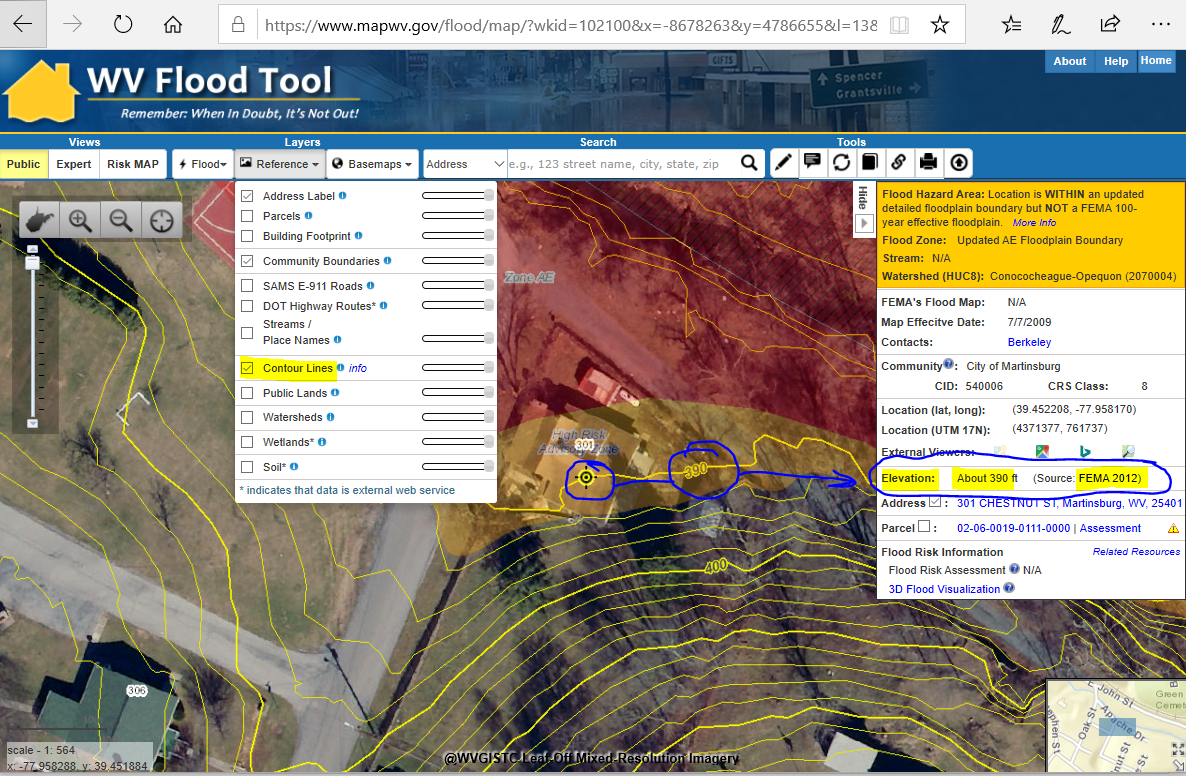 2-ft Contours Display at Highest Zoom Levels (1:564 and 1:282 Map Scales)
2-FOOT CONTOUR ELEVATION VALUE OF 390 FEET MATCHES 1-METER GRID SURFACE ELEVATION  OF 390 FEET DISPLAYED IN  QUERY RESULTS PANEL
Elevation Data Sources
Source Graphic
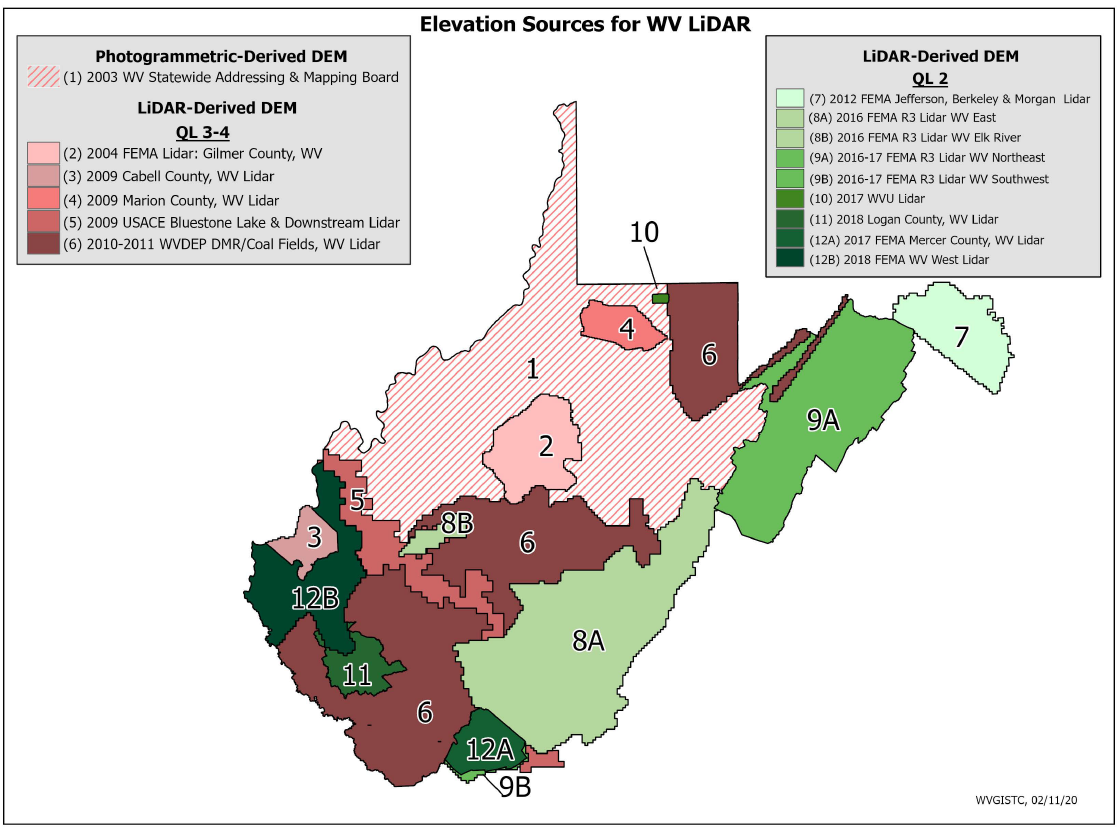 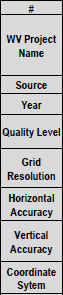 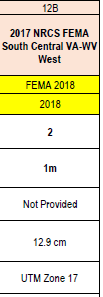 1-Ft. Contours for Areas 8A, 8B, 9A, 9B, 12A, 12B

2-Ft. Contours for Area 7
Elevation Metadata
FEMA is purchasing Statewide QL2 LiDAR
WV Elevation Source Listing and Graphic:  https://www.mapwv.gov/floodtest/docs/WV_FloodTool_ElevationSource_Metadata.pdf
DEM Grid Resolution
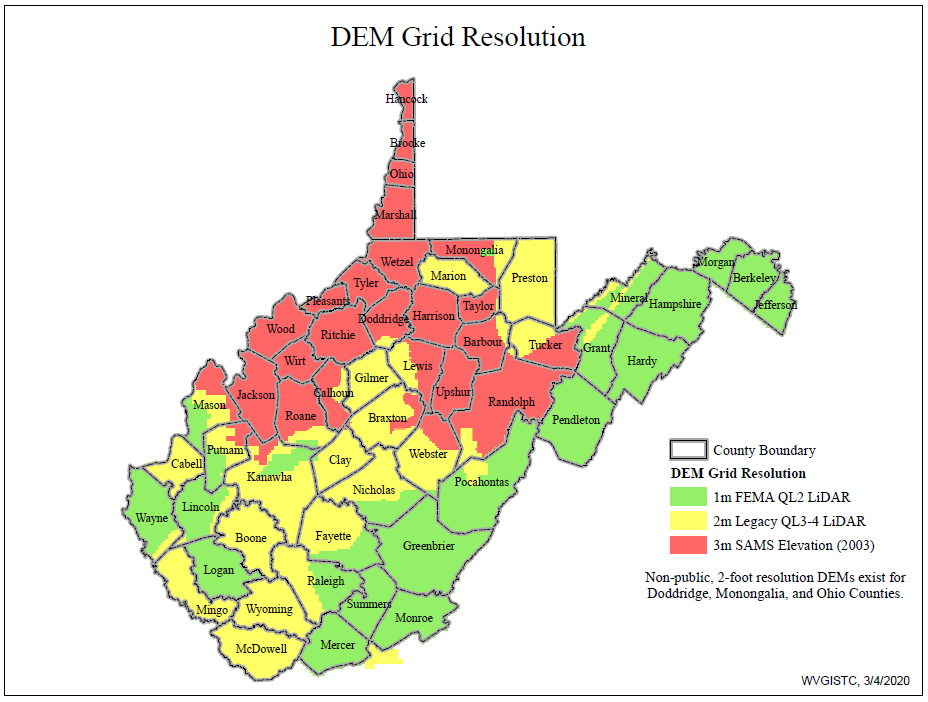 Statewide Elevation Layers
Elevation Grids, Hillshade Grids, Contours, used for Flood Depths, Imagery Orthorectification
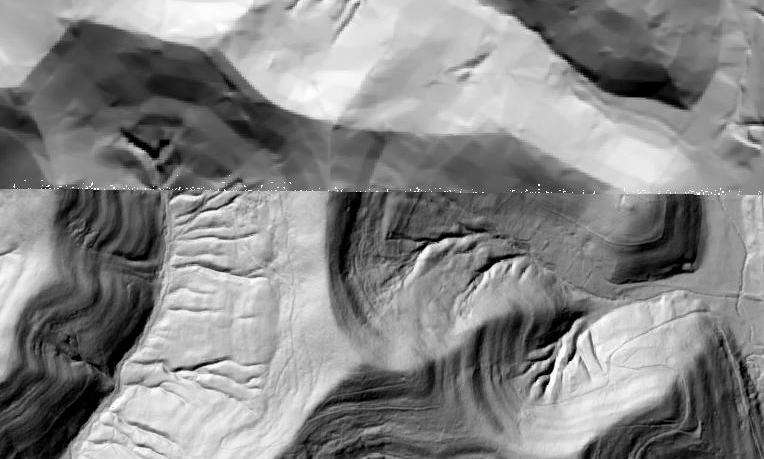 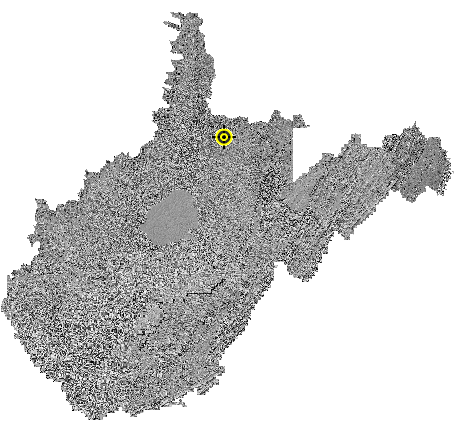 SAMB ELEVATION
WV DEP SAMB-Lidar Hillshade
LIDAR ELEVATION
Statewide Hillshade Basemap Product
A hillshade is a grayscale 3D representation of the surface
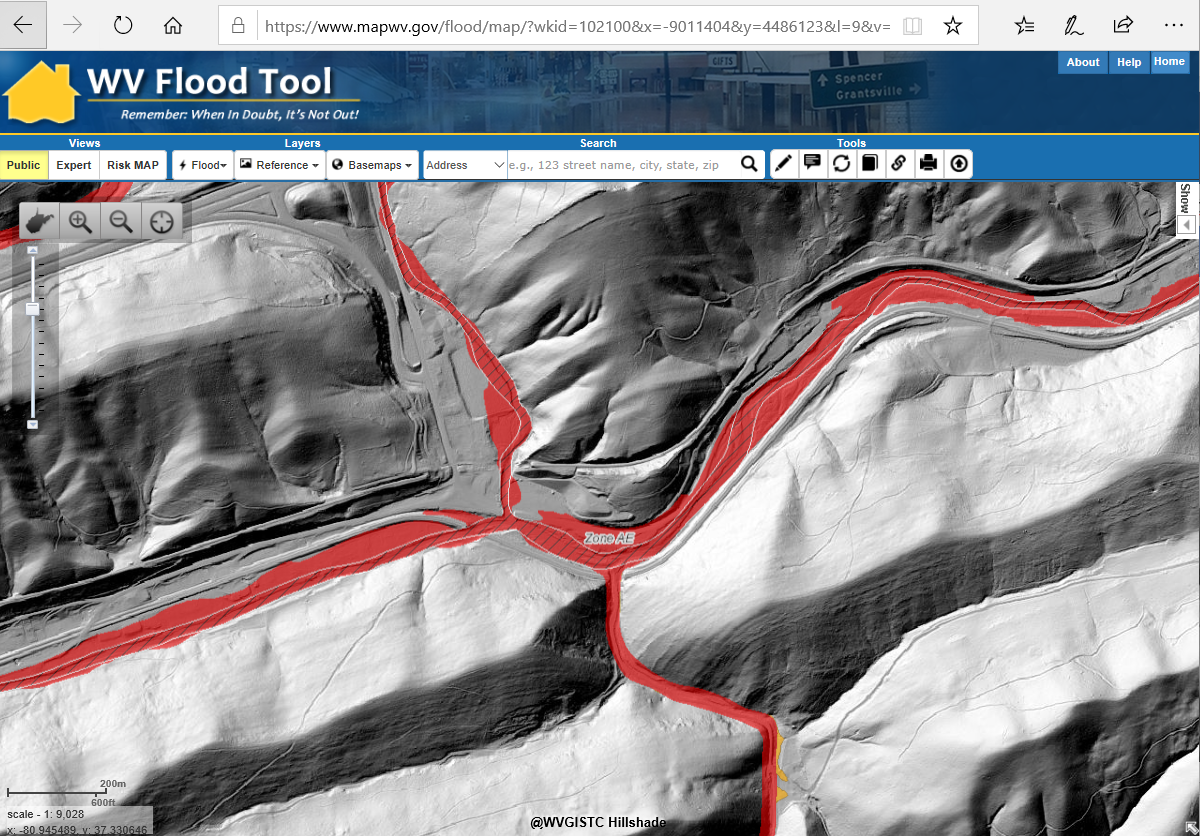 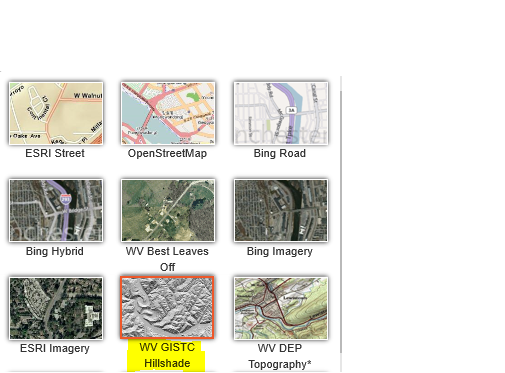 Hillshade Basemap
High Resolution Contours
New FEMA LiDAR-Derived Contours are 10x better than 2003 Statewide Elevation Data Set
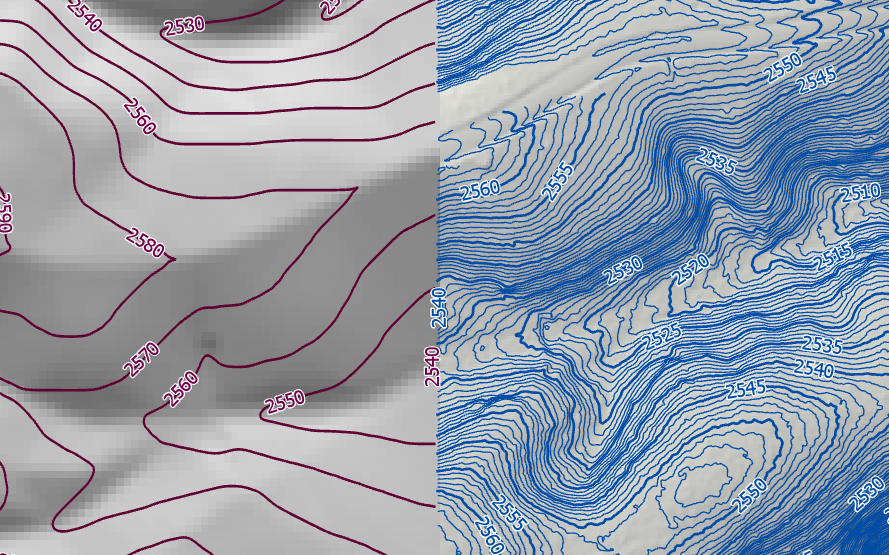 FEMA LiDAR1 FT Contours
SAMB Elevation10 FT Contours
Flood Tool Reference Layers
Aerial Imagery
New Aerial Imagery
2020 County Leaf-Of Aerial Imagery  (13 Counties)

2019 County Leaf-Of Aerial Imagery  (20 Counties)
2018 USDA National Agriculture Imagery Program (NAIP) 2-ft pixel resolution.  Statewide Coverage.
24 Counties have tapped into the State Aerial Imagery Contract supported by the Hazard Mitigation Grant for the acquisition of 2019-21 leaf-off imagery.  Most counties were captured at 4-inch resolution.  Imagery resides in the public domain.
Imagery can vary greatly in resolution. Pixel resolution refers to the actual distance on the ground that each pixel represents in the orthophotography.  For example, four-inch pixel resolution means that each pixel in the image covers four inches on the ground.
County Aerial Imagery (2020)
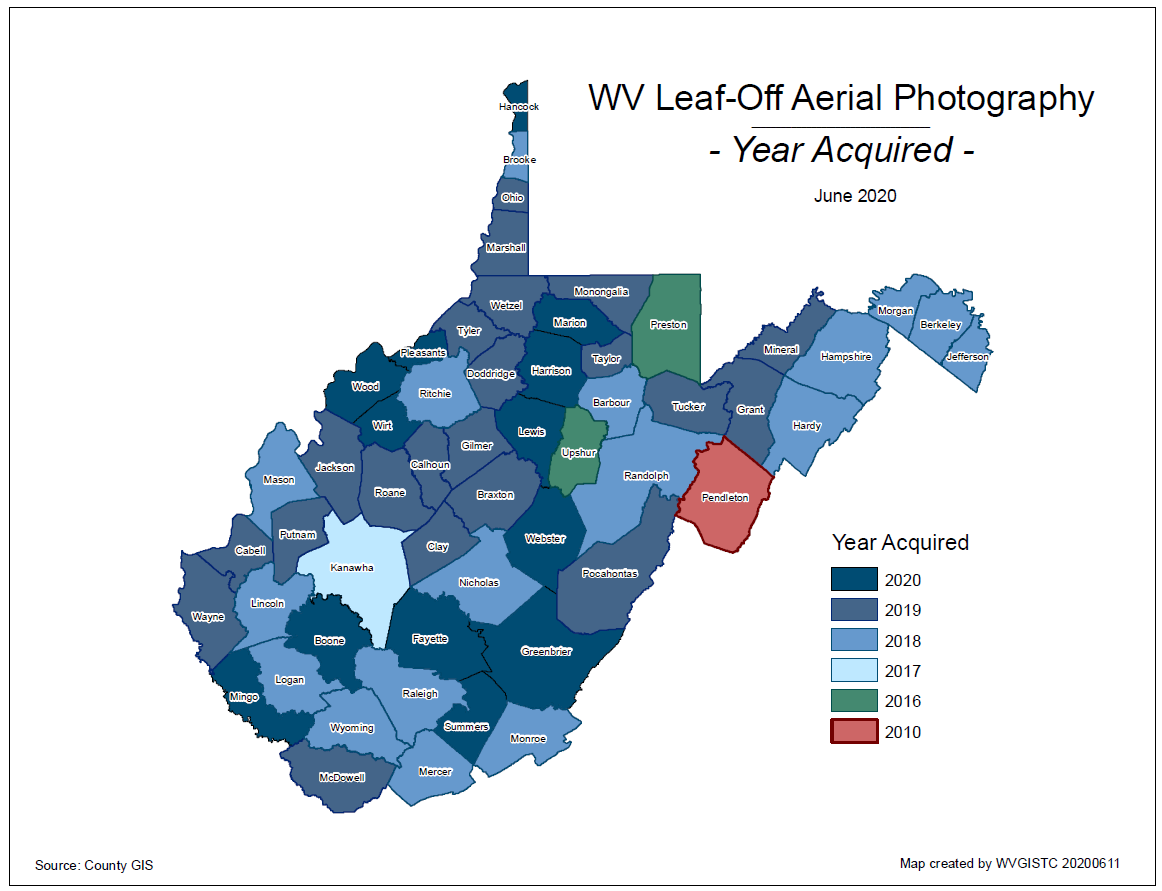 New 2020 Imagery
Boone County
Fayette County
Greenbrier County
Harrison County
Jefferson County
Lewis County
Marion County
Mingo County
Pleasants County
Summers County
Webster County
Wood County
Wirt County
Ideally, leaf-off imagery should not be older than 5 years.  Imagery is important for identifying at-risk structures and accurate disaster mapping.
Select counties for 2019-21 received funding support through HMGP grant
Leaf-Off Aerial Imagery Web Service
https://services.wvgis.wvu.edu/arcgis/rest/services/Imagery_BaseMaps_EarthCover/wv_imagery_WVGISTC_leaf_off_mosaic/MapServer
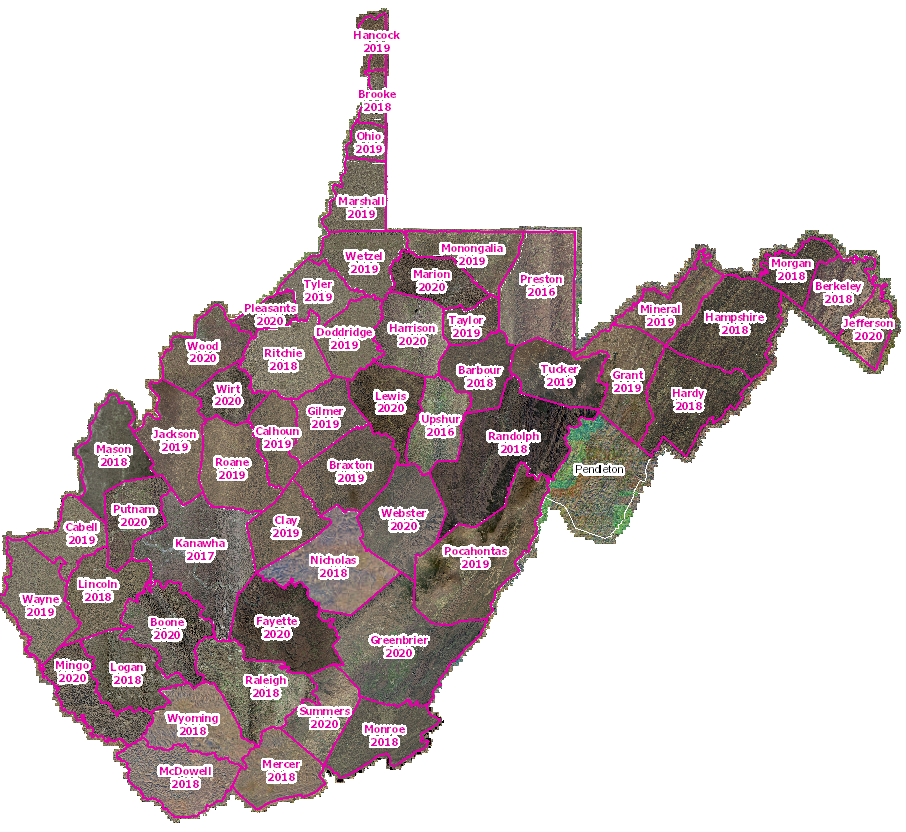 Counties provide leaf-off imagery
 for State Imagery Web Service
Cached to 1:282 Zoom Level or Map Scale
2020 Harrison County Aerial Imagery
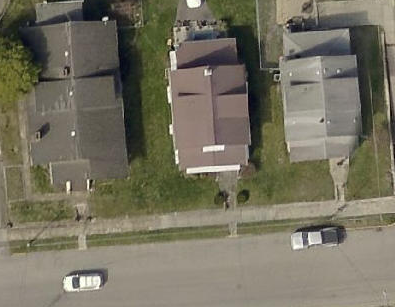 New 2019 Leaf-Off Aerial Imagery
http://www.mapwv.gov/floodtest/?wkid=102100&x=-9176629&y=4583554&l=13&v=1
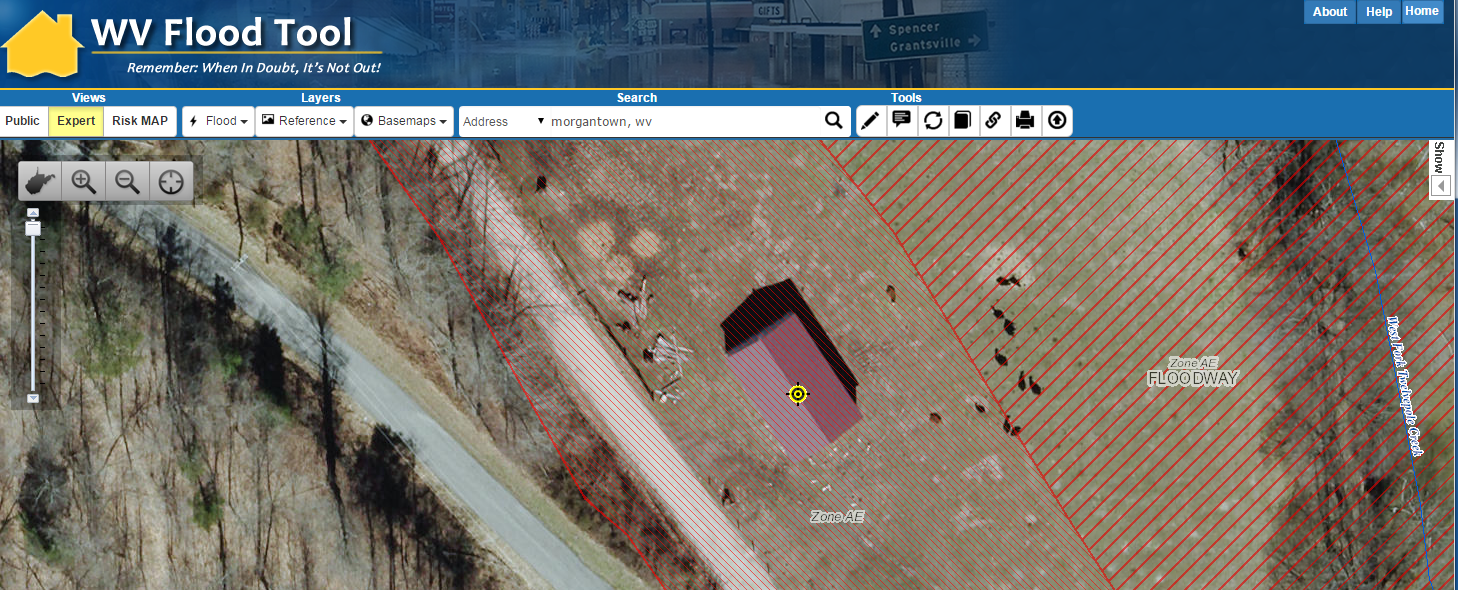 New 2019 Imagery
on Flood Tool

Braxton
Cabell
Calhoun
Clay
Doddridge
Gilmer
Harrison
Jackson
Marshall
Monongalia
Ohio
Pocahontas
Putnam
Roane
Taylor
Tucker
Tyler
Wayne
Wetzel
Wirt
4-Inch Pixel Resolution
Choose WV Best Leaves Off Base Map
Cows in the Floodway
West Fork Twelvepole Creek, Wayne County
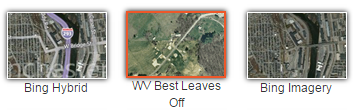 New 2018 NAIP Aerial Imagery
Choose WV NAIP (2018) from Base Map Layers Pulldown Menu
http://www.mapwv.gov/floodtest/?wkid=102100&x=-9176629&y=4583554&l=13&v=1
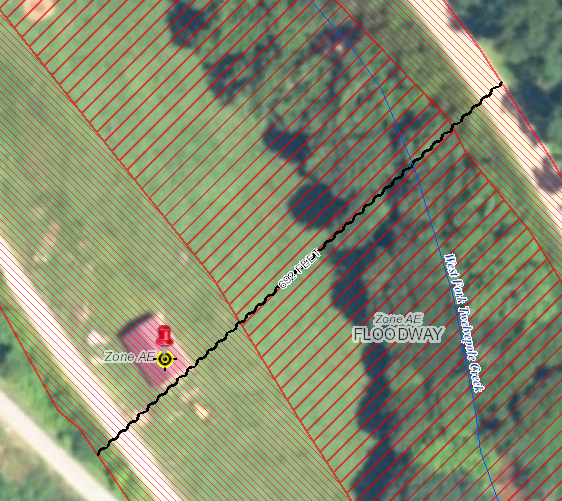 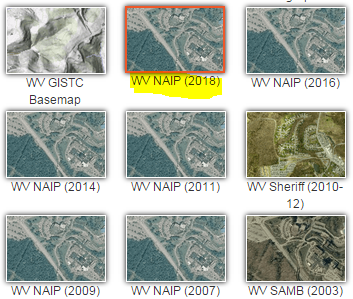 2-Foot Pixel Resolution
Statewide Coverage
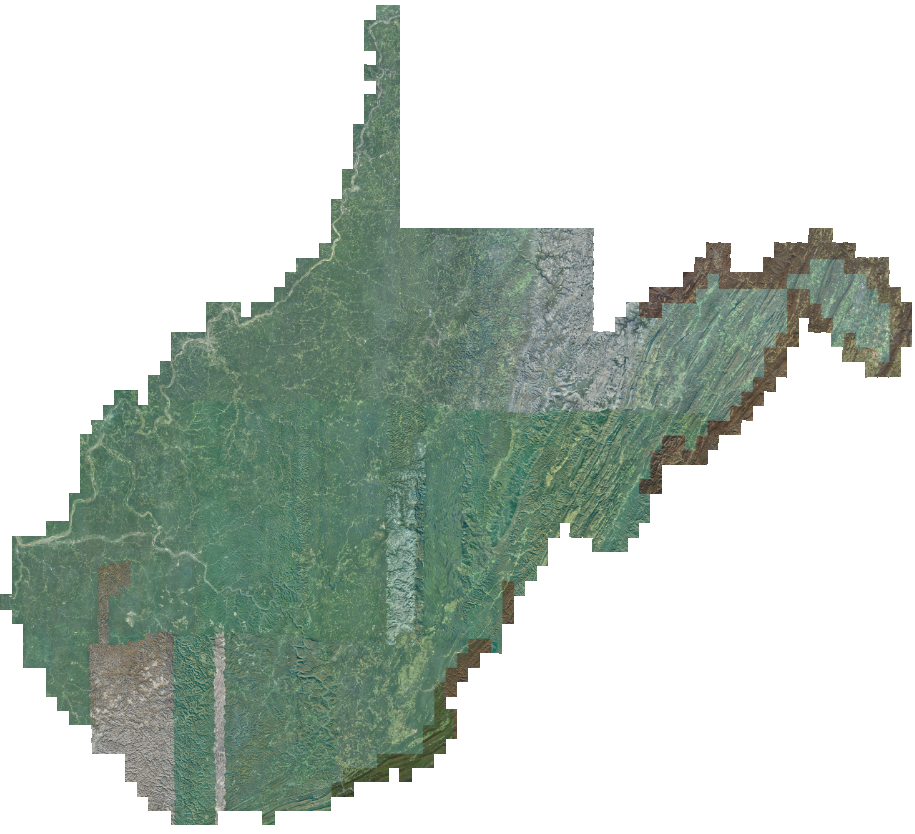 2018 NAIP
Flood Tool Reference Layers
E-911 Addresses
E-911 Addresses
Addressable:  Currently the WV Flood Tool accesses 1 million addressable structures in the Statewide Addressing and Mapping System (SAMS).  It is estimated that 100,000 addressable structures are in a high-risk flood zone.

Address Matching Geocoding Services:  Updated geocoding services of WV Flood Tool from new Statewide Addressing and Mapping Files

Community Addressing Projects:  Incorporated new addresses from Hazard Mitigation Grant Addressing Projects 
Building Identifier:  The E-911 Address Number, combined with the Parcel Identifier, forms the Building Identifier for identifying structures for flood risk assessments, building pictures, LOMAs, Elevation Certificates, etc.
E-911 Structures in Floodplain (2018)
An estimated 100,000 buildings or 9% of all statewide 1.1 million buildings are within the effective 100-YR floodplain.  
An estimated 160,000 buildings or 14% of all statewide 1.1 million buildings are within the 100-YR and 500-YR floodplains.
2018 Data Source:  Statewide Addressing and Mapping System (SAMS).  Some counties track non-addressable structures in the floodplain while other counties do not.
A more detailed site-specific building analysis is needed statewide
E-911 Addresses
Address Match Locators Updated on WV Flood Tool
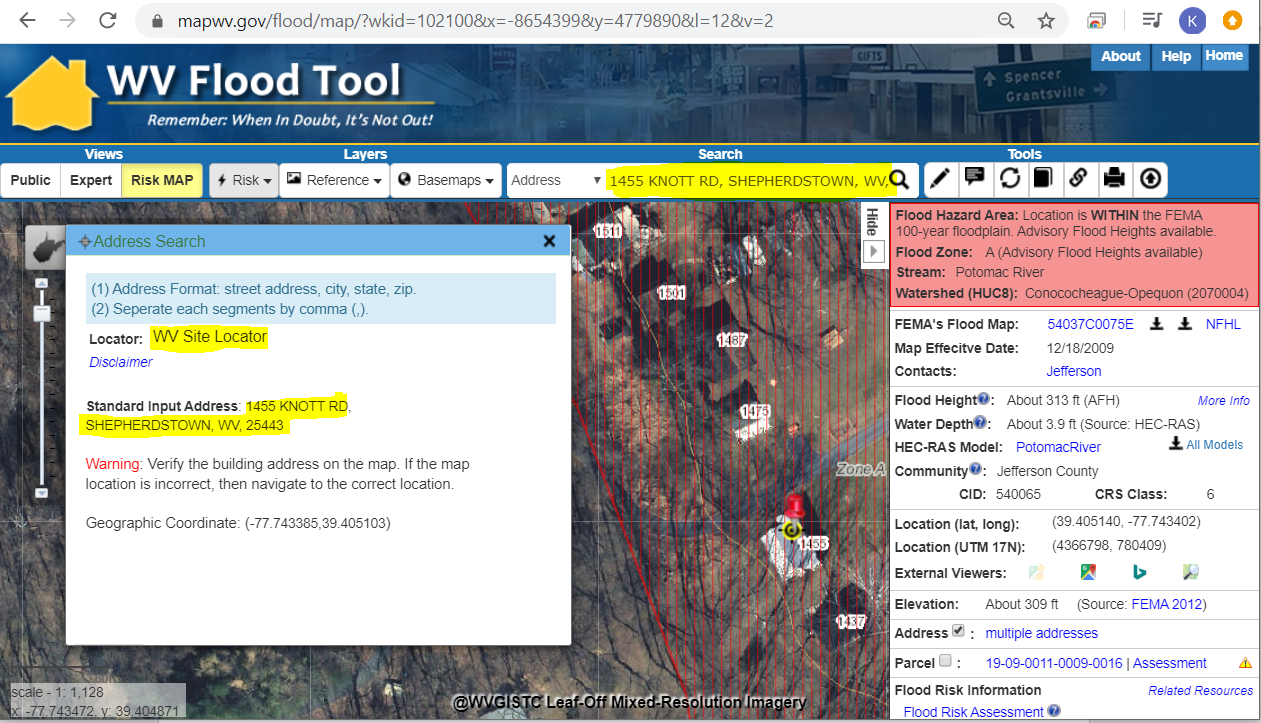 Address Site Match Locator
Geocoding is the process of converting street addresses into geographic coordinates (latitude and longitude) to identify the position on the map
1455 Knott Road, Shepherdstown, WV
E-911 Addresses
Improved Addresses Uploaded to WV Flood Tool
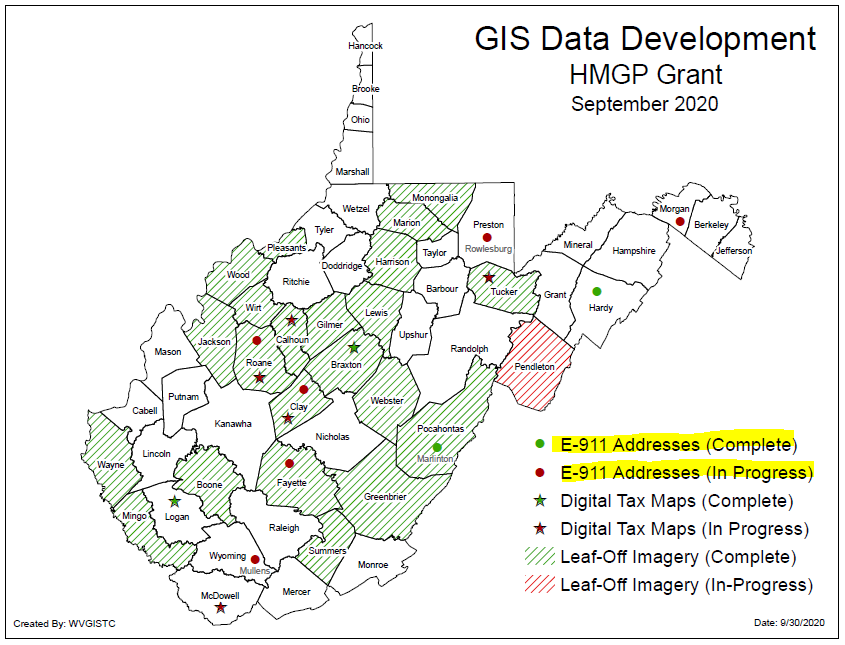 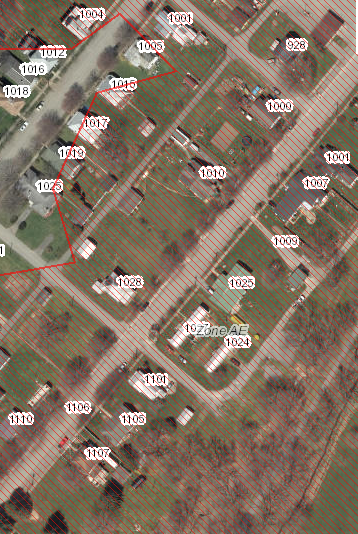 HMGP Addressing Improvement Projects
Marlinton, WV
Flood Tool Reference Layers
Parcels / Assessment Records
Parcels / Assessment Records
Tax Year 2020 Parcels and Assessment Records:  Updated Flood Tool with 1.4 million tax parcel and assessment records for Tax Year 2020.   
Parcel Assessment Reports:  Updated Parcel Web Reports including building sketch diagrams.
Building Identifier:  The Parcel Identifier, combined with the E-911 Address Number, forms the Building Identifier for identifying structures for flood risk assessments, building pictures, LOMAs, Elevation Certificates, etc.
Statewide Digital Parcel File
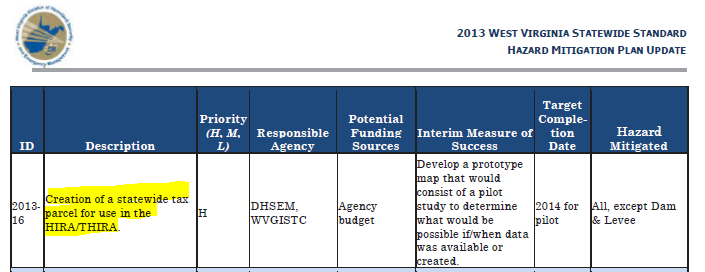 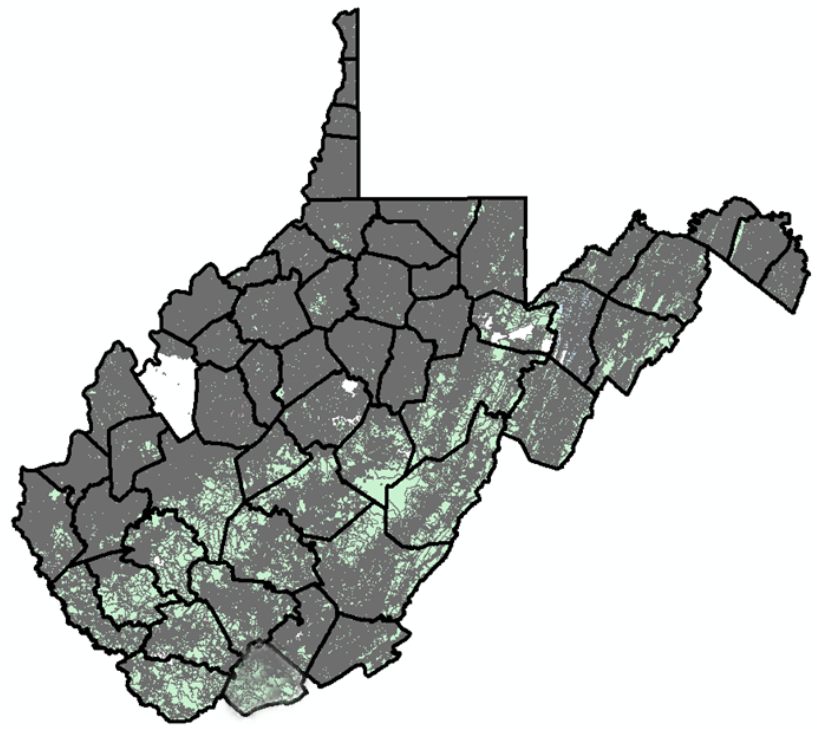 High Priority
 of
 2013 State Hazard Mitigation Plan
Parcels link to Owner/Building Info
https://www.mapwv.gov/flood/map/?wkid=102100&x=-8899684&y=4811867&l=13&v=0
629 PENNSYLVANIA AVE, Morgantown, WV, 26501
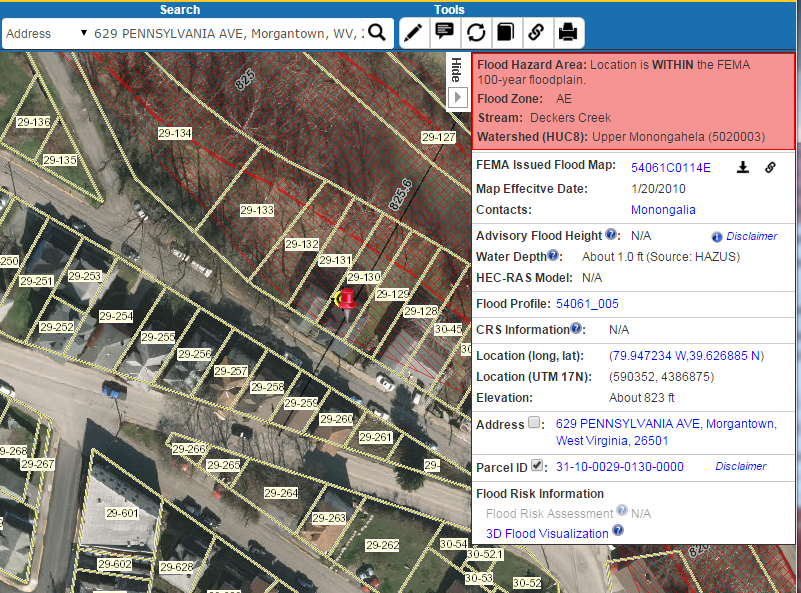 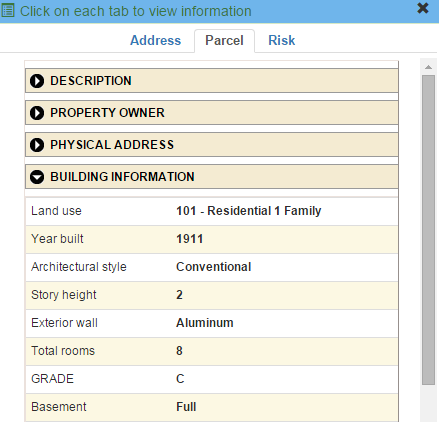 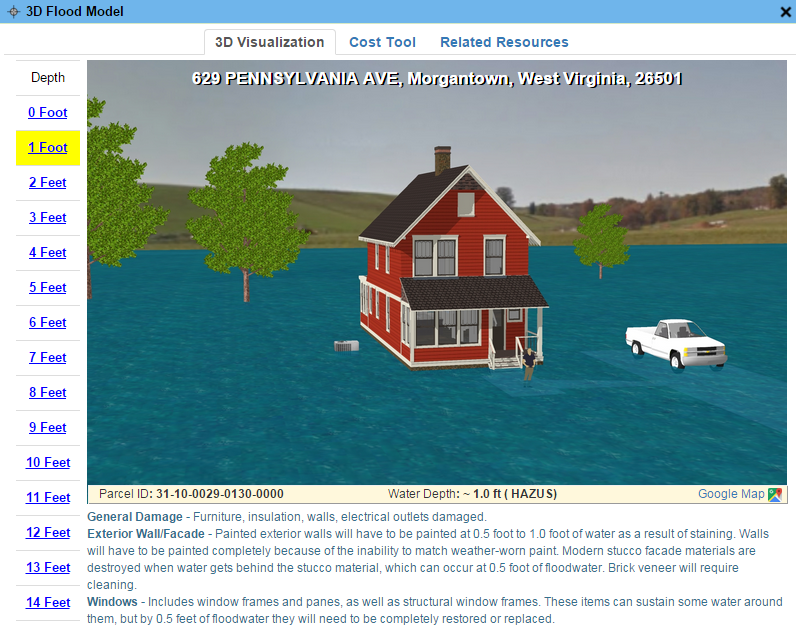 Residential or Farm Property
Parcels link to Owner/Building Info
Residential or Farm Property
629 PENNSYLVANIA AVE, Morgantown, WV, 26501
https://www.mapwv.gov/flood/map/?wkid=102100&x=-8899684&y=4811867&l=13&v=0
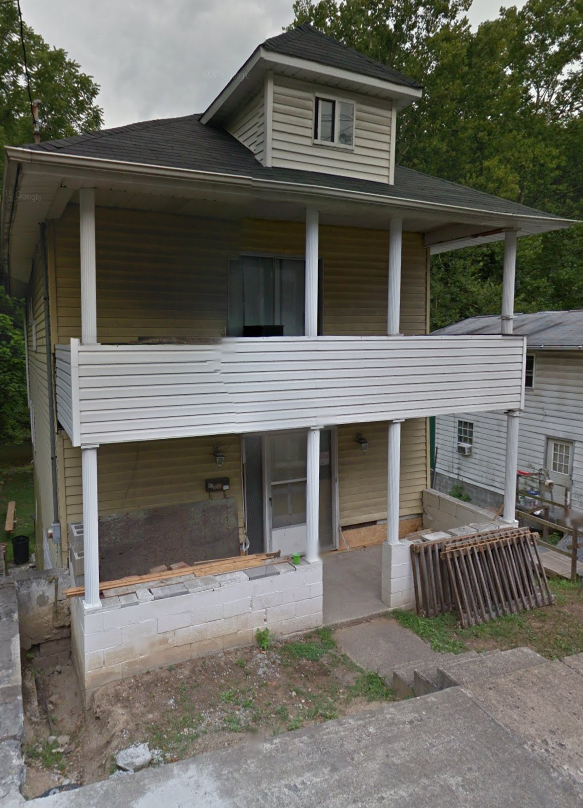 Parcels link to Owner/Building Info
Commercial or Industrial Property
1501 DECKERS CREEK BLVD, Morgantown, West Virginia, 26505
https://www.mapwv.gov/flood/map/?v=0&pid=31-14-0031-0101-0000
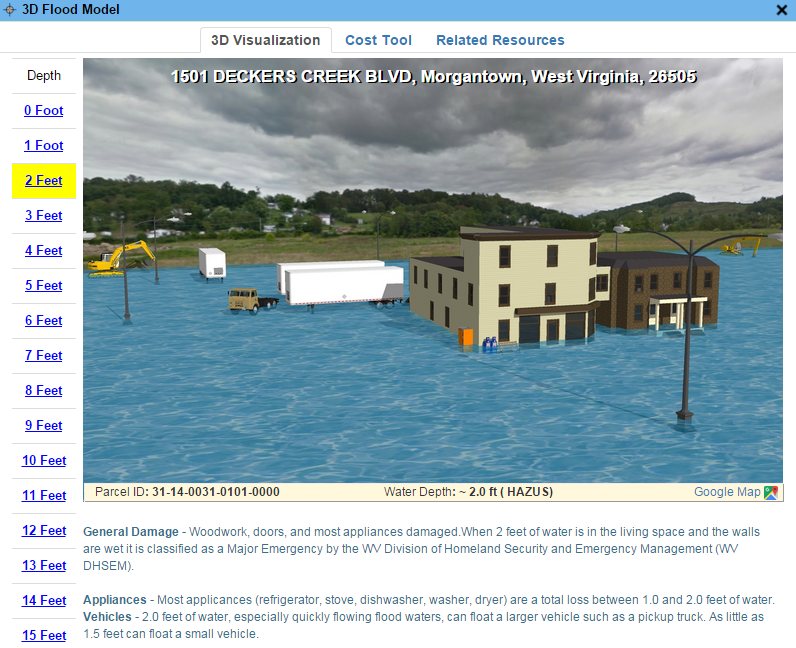 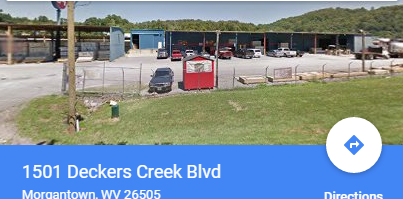 Total Property Parcels
West Virginia Parcel Property Class Breakdown for Tax Year 2020(Computed from statewide master parcel file)
Assessment records are important for building inventories and are used to estimate the total building exposure ($) and building loss ($) for multi-hazards.  Often building inventories and corresponding loss estimates are organized by property class.
Parcels in 100-YR Floodplain
An estimated 275,567 property parcels or 20% of total 1.35 million statewide parcels intersect the 100-YR floodplain(Tax Year 2020)
A more detailed site-specific building analysis is needed statewide
Computed from statewide parcel file 100% complete
Parcels in 100-YR/500-YR Floodplains
Property Identification – Bldg. ID
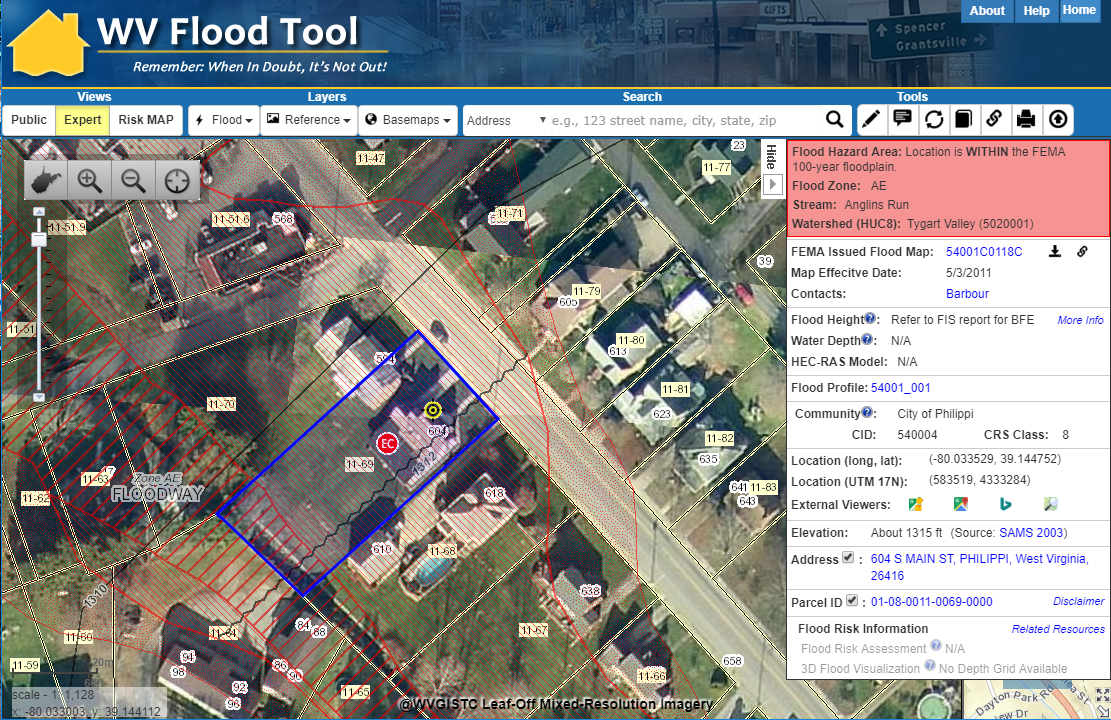 SHARE LINK
604 S. Main St., Philippi, WV  26416
Address:  604 Main St, Philippi, WV  26416
Parcel ID: 01-08-0011-0069-0000
X,Y COORD.
ADDRESS
Building ID:
 (Parcel ID + Address No.)
 01-08-0011-0069-0000_604
PARCEL
Share Link: https://www.mapwv.gov/flood/map/?wkid=102100&x=-8909292&y=4742427&l=12&v=1
Property Parcels and Assessment Reports
E-911 and County Assessor report location at 604 S Main Street
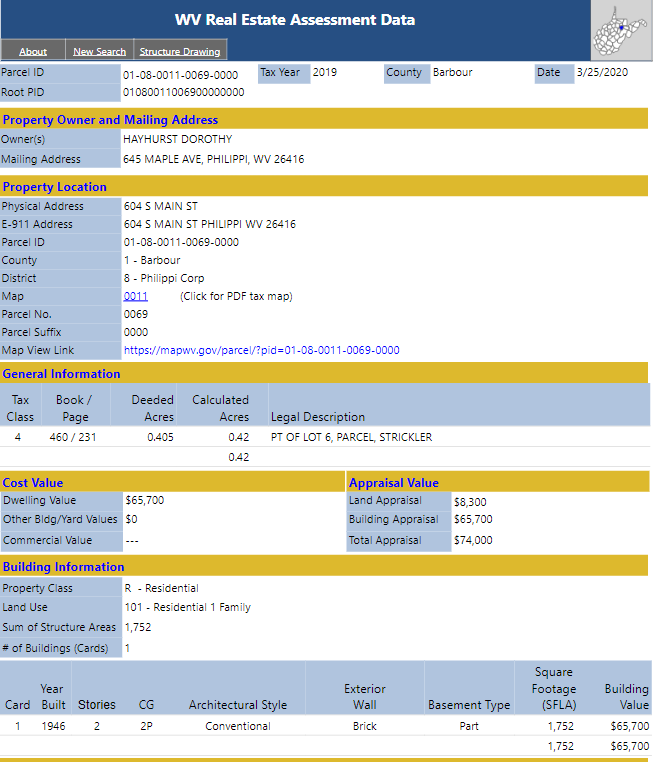 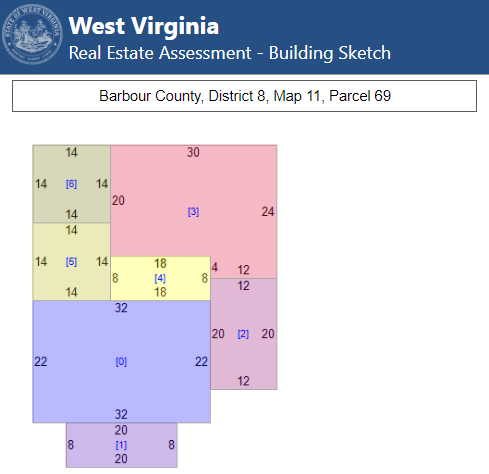 Property Assessment Report
Building
Sketch Diagram
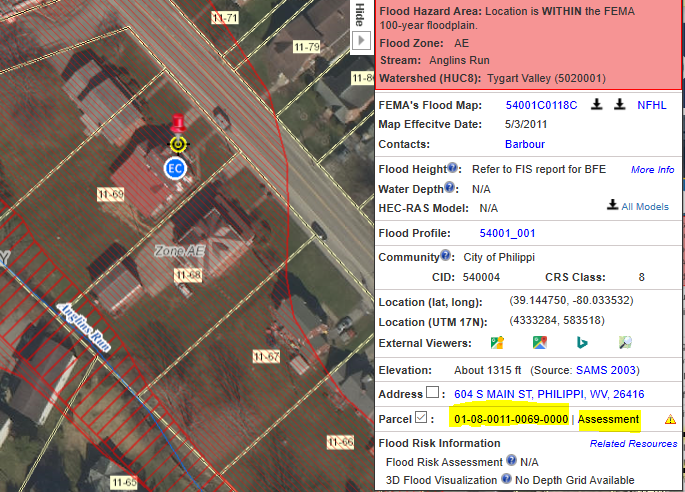 Map-Parcel Number 11-69
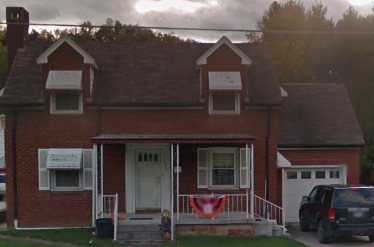 Parcel Map
Share Link:  https://mapwv.gov/Assessment/Detail/?PID=01080011006900000000
Property Parcels
Web Assessment Reports
Ownership
Building Identification
Building Characteristics
Building Sketch Diagrams
Outbuildings
Cost Values
Land Use
Tax Class (Owner Occupied)
Parcel History (15 years)
Flood Tool Reference Layers
Building Footprints
Building Footprints
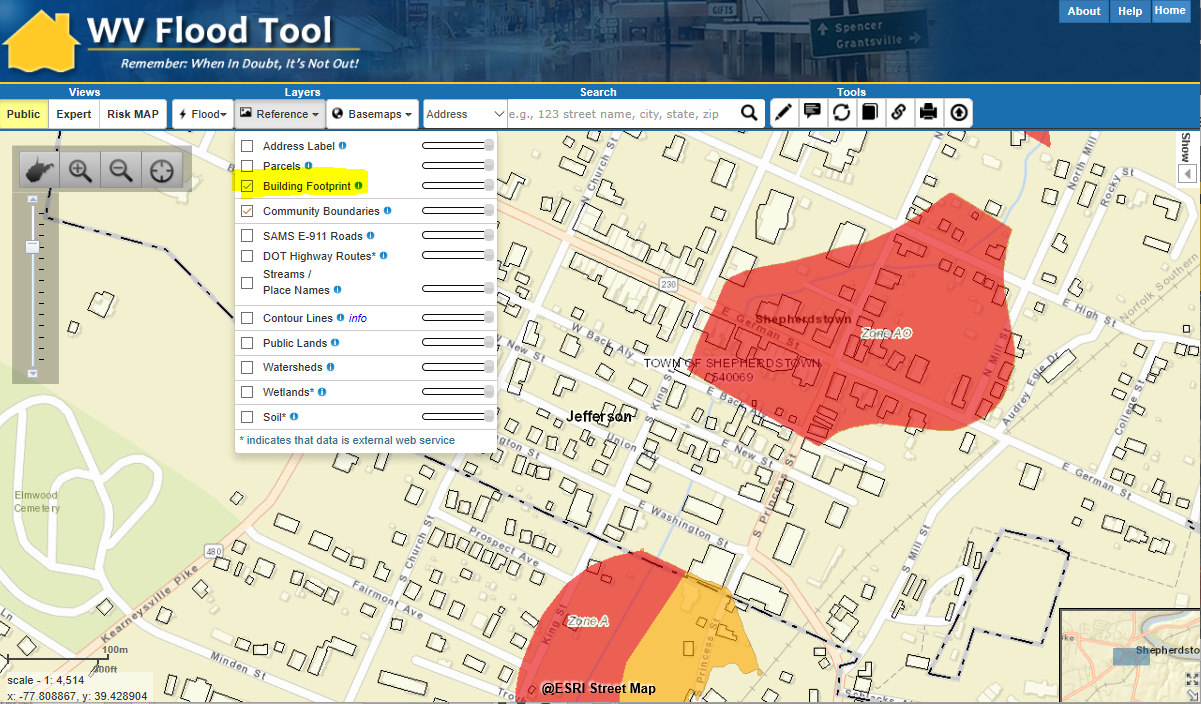 Building Footprints
Building footprints can enhance flood risk assessment maps
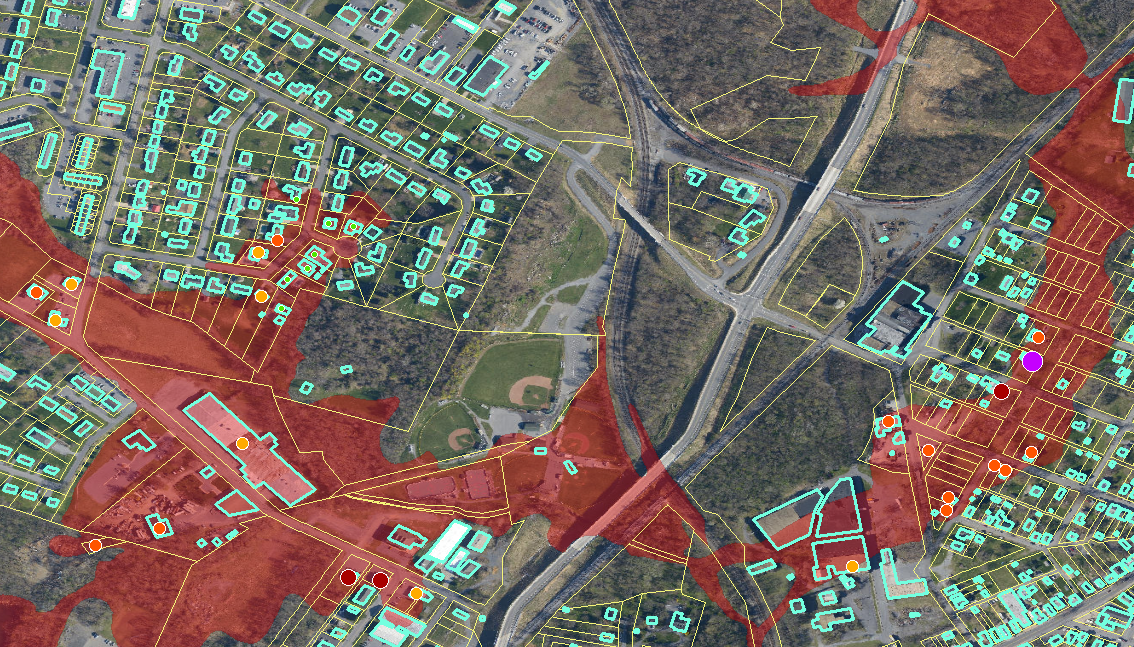 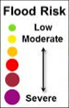 Building Flood Loss Damage

57% of Residential Home Damaged at a Loss of $88,834
Building Footprints
Statewide building footprint reference layer created from best available sources
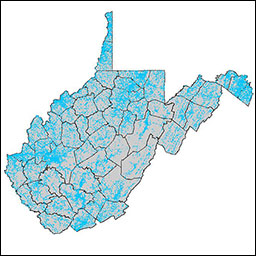 How are BUILDING FOOTPRINTS beneficial?
Improves the locational pin-pointing of structures for multi-hazard assessments
Enhances visual representation of structures on 2D flood risk maps
Necessary for 3D flood visualization models
Building footprints extruded to known heights
Beneficial to communicating flood risk to communities
2018 Microsoft Building Footprints
Flood Tool Reference Layers
Data Development and Integration

Local-Level Data Development

State-Level Integration
GIS Data Development
Parcels                      Site Addresses                     Aerial Imagery                   Elevation
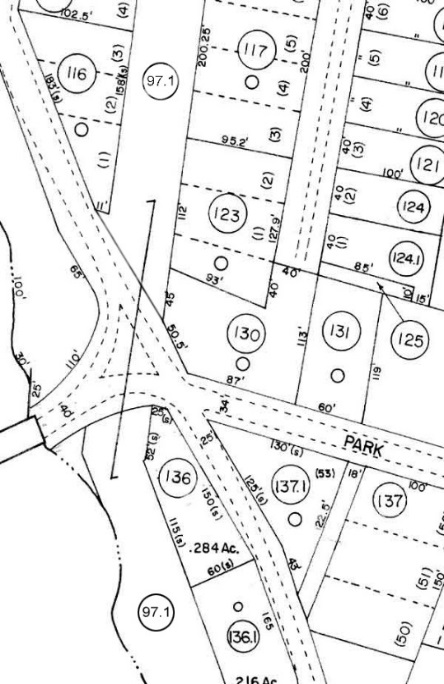 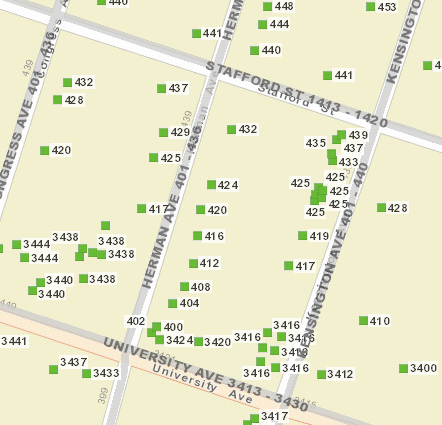 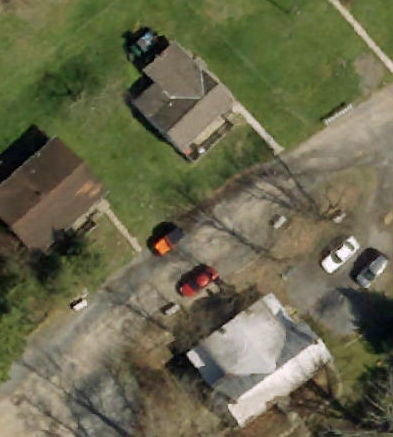 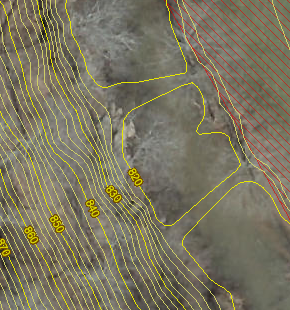 Migrate six counties from paper to digital parcels
Flood-risk communities with missing or incorrect E-911 addresses
County Leaf-off imagery no older than 5 years
Statewide 1-meter DEM and 1-ft. contours.  Flood Studies, Depth & WSEL Grids
Improving State’s Spatial Data Infrastructure
State-Level Integration
Parcels
Addresses
Imagery
Elevation
State-level integration allows for statewide mapping products and services
Unique Spatial Identifiers
Building and Parcel Identifiers
Building Spatial Identifiers
Collect multiple spatial identifiers to verify location
Notes:  Owner Name from assessment records and Building Pictures (elevation certificates) can be helpful for property identification purposes

Proper Building and Property Identifiers are important for exchanging building-level data efficiently among local, state, and federal partners (including UDFs, LOMAs, Mitigated Buyout Properties, Elevation Certificates, Repetitive Loss Structures, etc.)
= Unique Identifiers
Building Unique Identifier
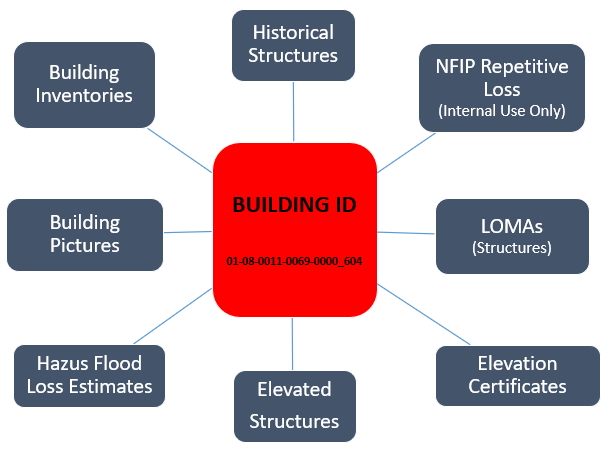 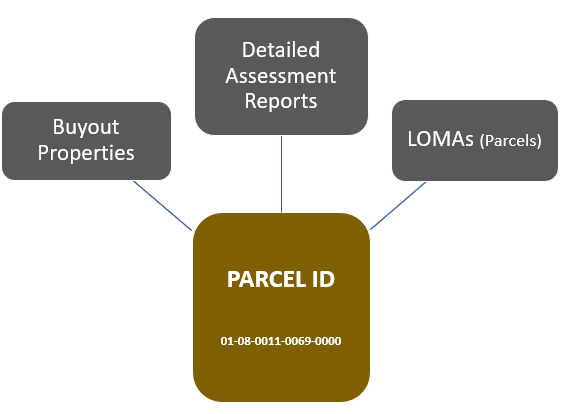 Link to Structure Record
Link to Property Record